Chapter 6-7 Chemistry Final Review
Question 1.
What are the 5 signs that a chemical change has occurred?
Answer 1.
Color change
Temp. change
Gas production
Precipitate forms
Change in prop.
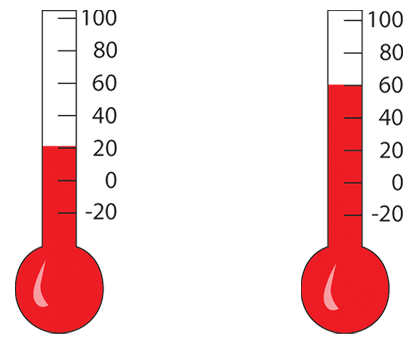 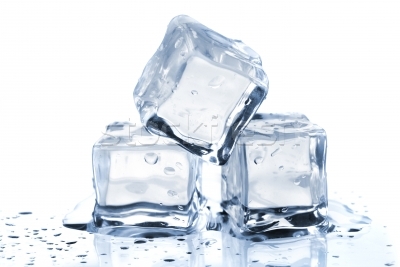 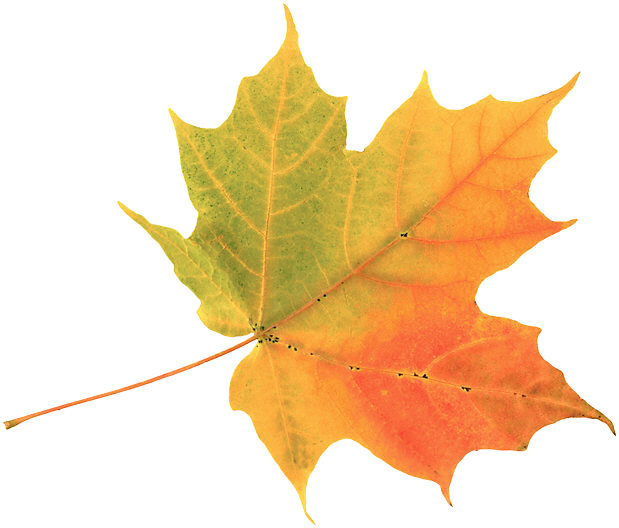 Question 2.
Fill in the blank.
   Chemical reactions occur when bonds are either ______ or ______.
Answer 2.
Chemical reactions occur when bonds are either broken or formed
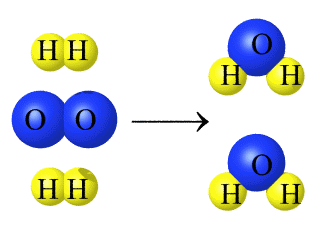 Question 3.
Fill in the blank.
  When chemical reactions occur, atoms are not created or destroyed, they are just re-________
Answer 3.
When reactions occur, atoms are not created or destroyed, they are just re-arranged
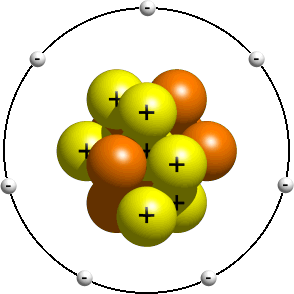 Question 4.
What do chemical formulas and chemical equations show?
Answer 4.
Chemical formulas show the elements and ratio of atoms in a molecule 
Chemical equations show the reactants and resulting products of a reaction
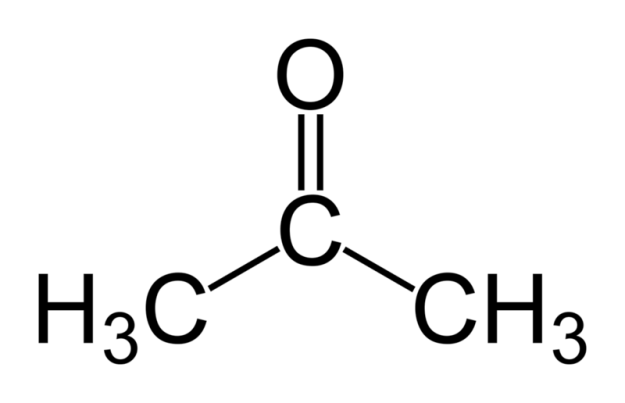 Question 5.
Which are the reactants, products, coefficient, and subscripts?
 2H2O  2H2 + O2
Answer 5.
coefficients
reactants
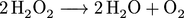 subscripts
products
Question 6.
Balance the following equations:
HCl + NaOH  H2O + NaCl
Fe2O3 + C  Fe + 3CO2
Zn + HCl  ZnCl + H2
Answer 6.
HCl + NaOH  H2O + NaCl
2Fe2O3 + 3C  4Fe + 3CO2
2Zn + 2HCl  2ZnCl + H2
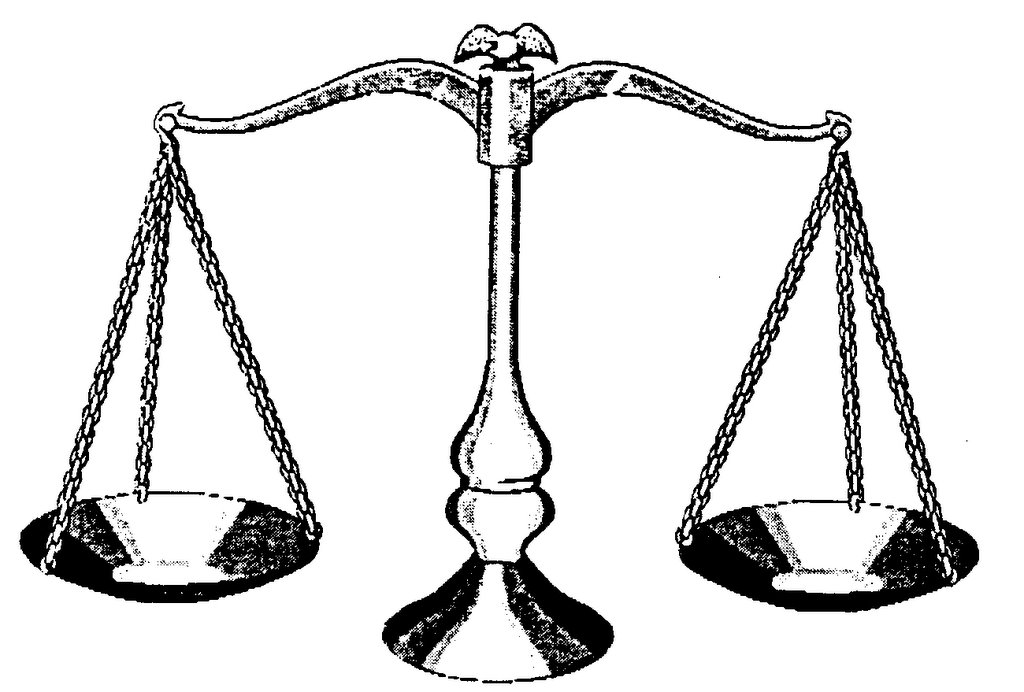 Question 7.
What are
thermic and
endothermic reactions?
Answer 7.
An exothermic reaction is a reaction that releases energy in the form of heat
An endothermic reaction is a reaction that absorbs energy
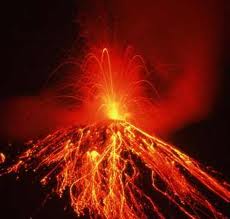 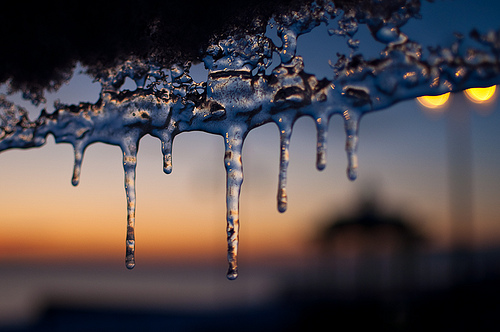 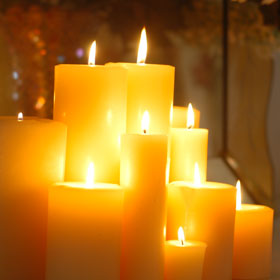 Question 8.
What is the amount of energy required to start a reaction?
Answer 8
Activation Energy
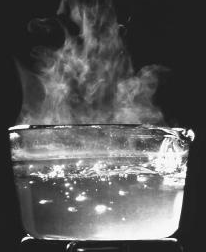 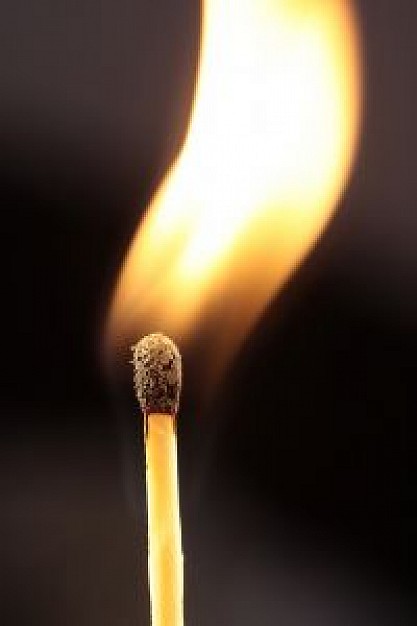 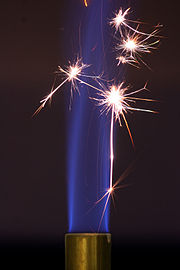 Question 9.
What are the 4 things that can affect the rates of chemical reactions?
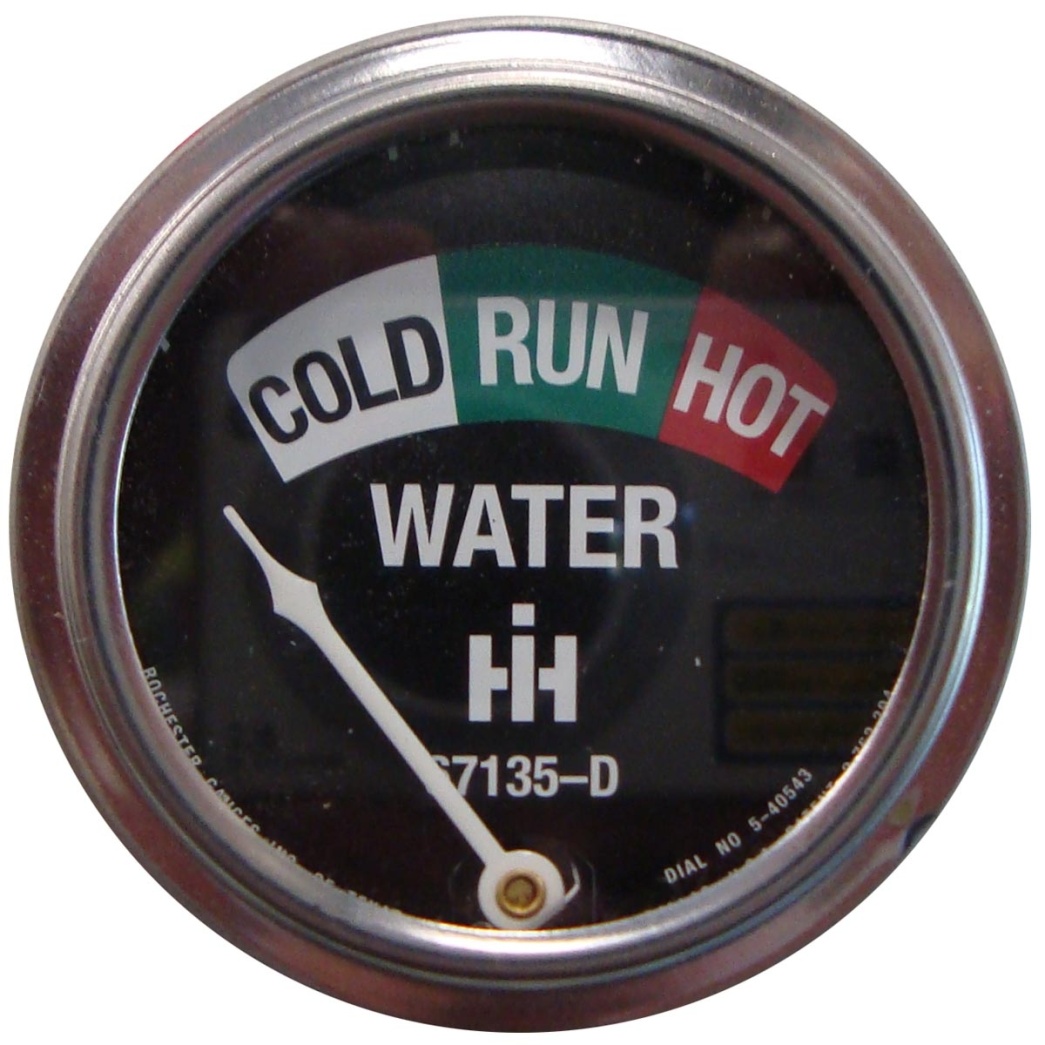 Answer 9.
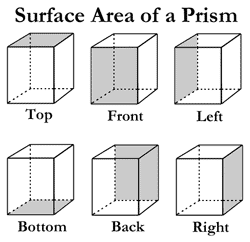 Temperature
Surface Area
Concentration
Catalysts
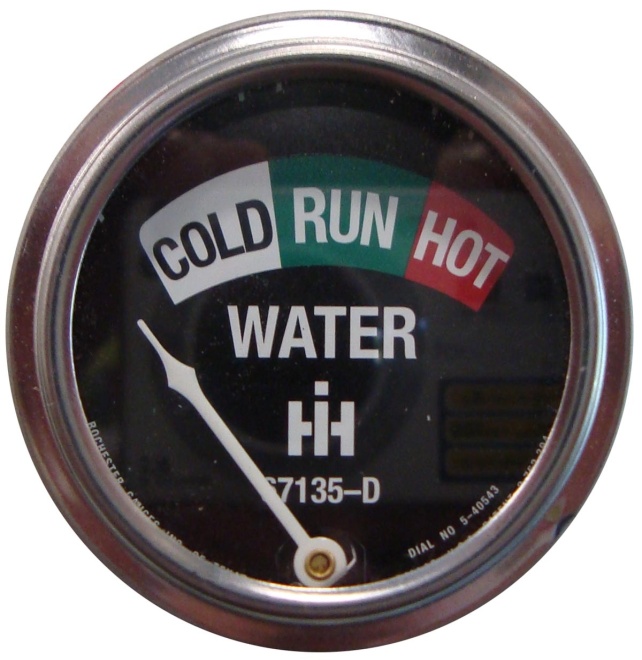 Question 14.
What are double bonds and triple bonds?
Answer 14.
A double bond is sharing 2 pairs of electrons
A triple bond is sharing 3 pairs of electrons
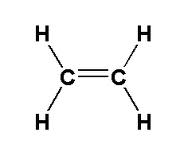 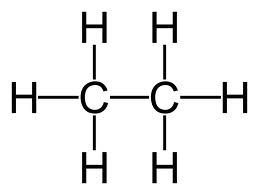 Question 17.
What are the characteristics of acids and bases?
Answer 17.
Acids
Sour
Corrosive to metals
Bases
Bitter 
Slippery
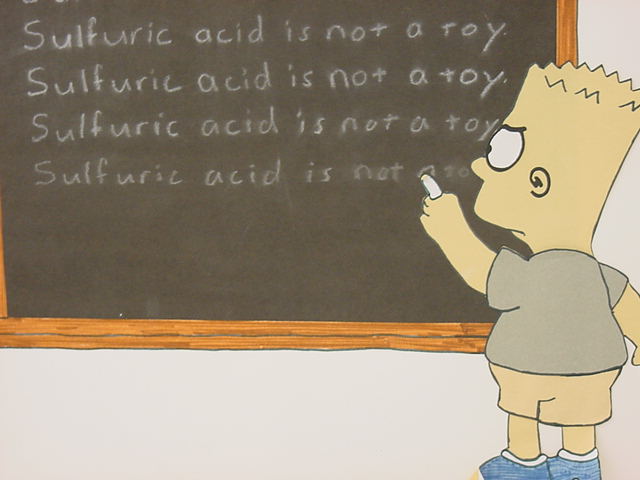 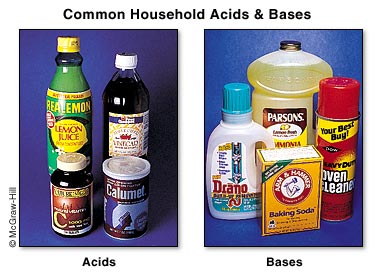 Question 18.
What is the pH range of acids and bases?
Answer 18.
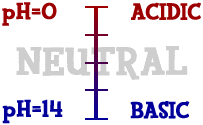 Question 19.
What are the colors that acids and bases turn litmus paper?
Answer 19.
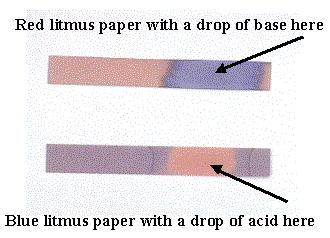 Question 20.
What are 5 examples of acids and bases, and what are the types of ions they produce in water?
Answer 20.
Acids
Lemon Juice
HCl
Coffee
Oranges
Battery Acid
Produces H+ ions
Bases
Soap
Baking Soda
Drain Cleaner
Windex
Ammonia
Produces OH- ions
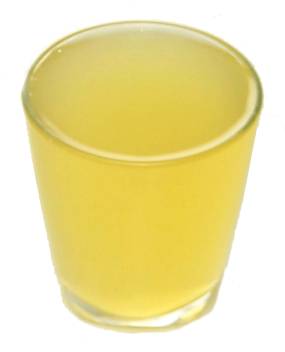 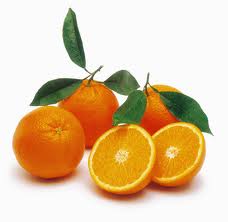 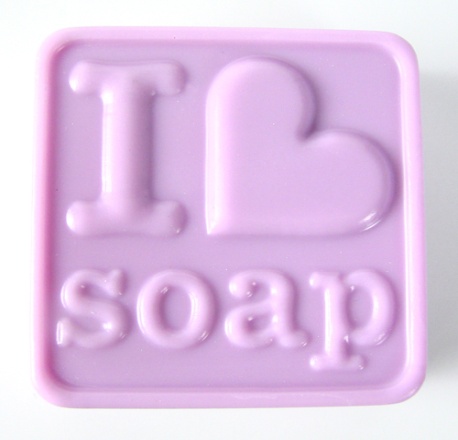 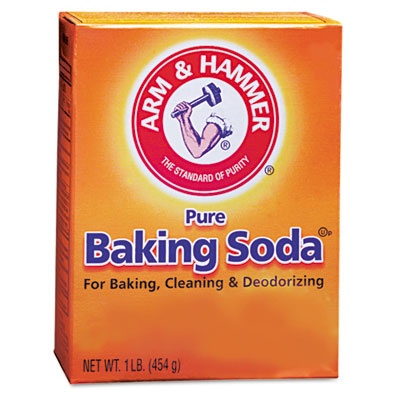 Question 21.
The stronger the acid, the _____ the pH, the stronger the base, the ______ the pH
Answer 21.
The stronger the acid, the lower the pH, the stronger the base, the higher the pH
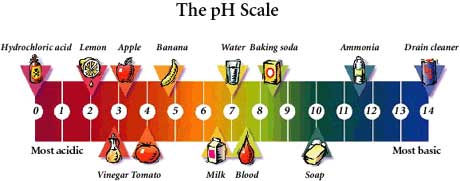 Question 22.
What does a neutralization reaction produce?
Answer 22.
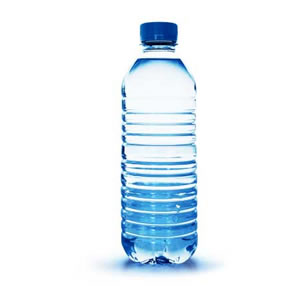 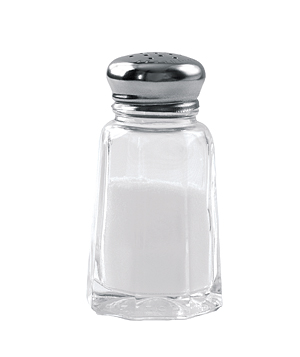 &